2023 Digits Problem
A Variation on a Classic Problem
SPIRE MATHS
Stimulating, Practical, Interesting, Relevant, Enjoyable Maths For All
https://spiremaths.co.uk/2023/
2023 Digits Problem
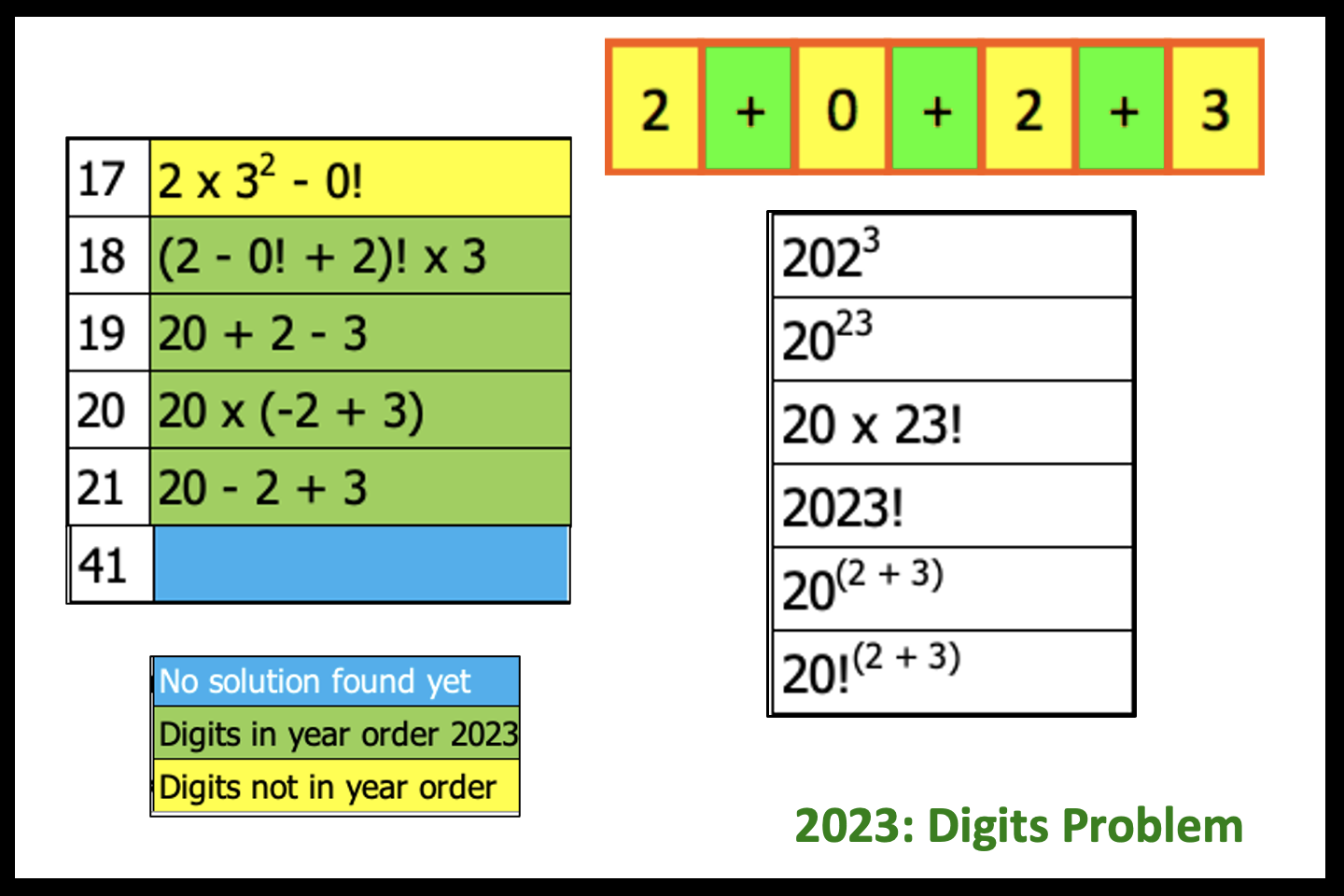 Answers, worksheet and support documentation provided, see website below.

Excel file lets you find solutions and shows answers.
https://spiremaths.co.uk/2023/
[Speaker Notes: Enjoy  
Davem195@ntlworld.com]
You may want to open the Excel file now
Have the spreadsheet open and ready for your use.

Each mouse click in this PowerPoint file reveals more
 
All resources for this activity found at:
https://spiremaths.co.uk/2023/
[Speaker Notes: Enjoy:
 
Davem195@ntlworld.com]
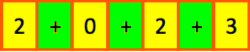 2023 Digits Problem
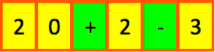 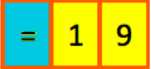 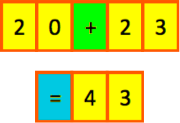 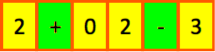 2023 Digits Problem
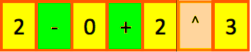 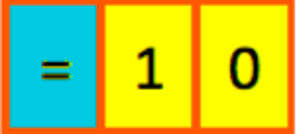 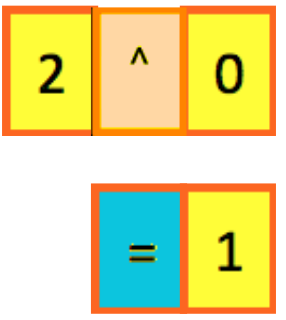 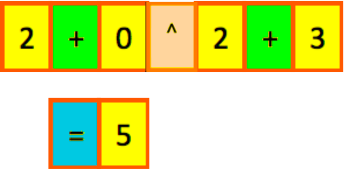 2023 Digits Problem
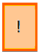 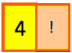 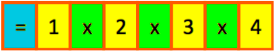 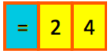 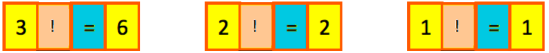 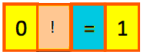 2023 Digits Problem
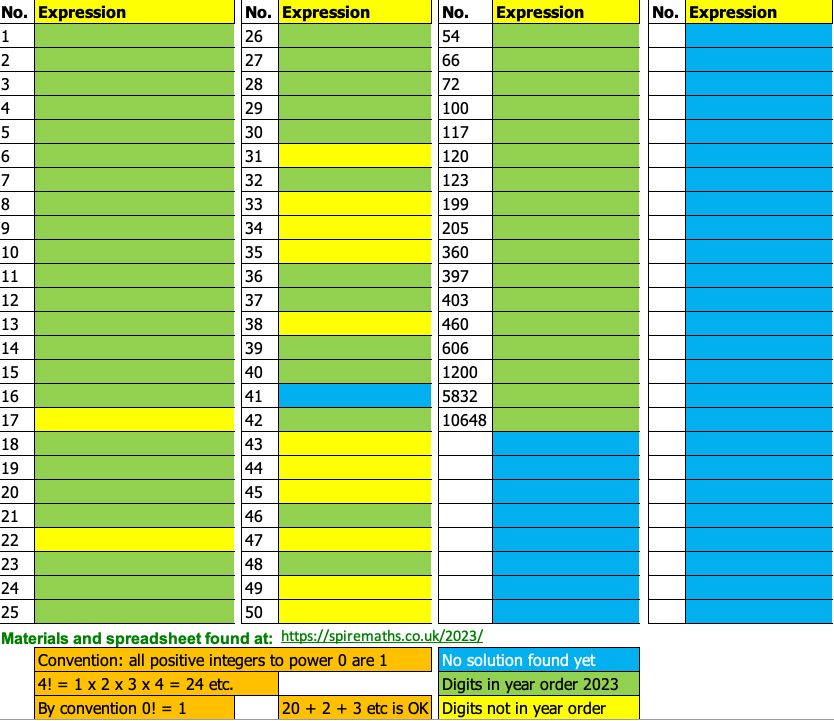 2023 Digits Problem
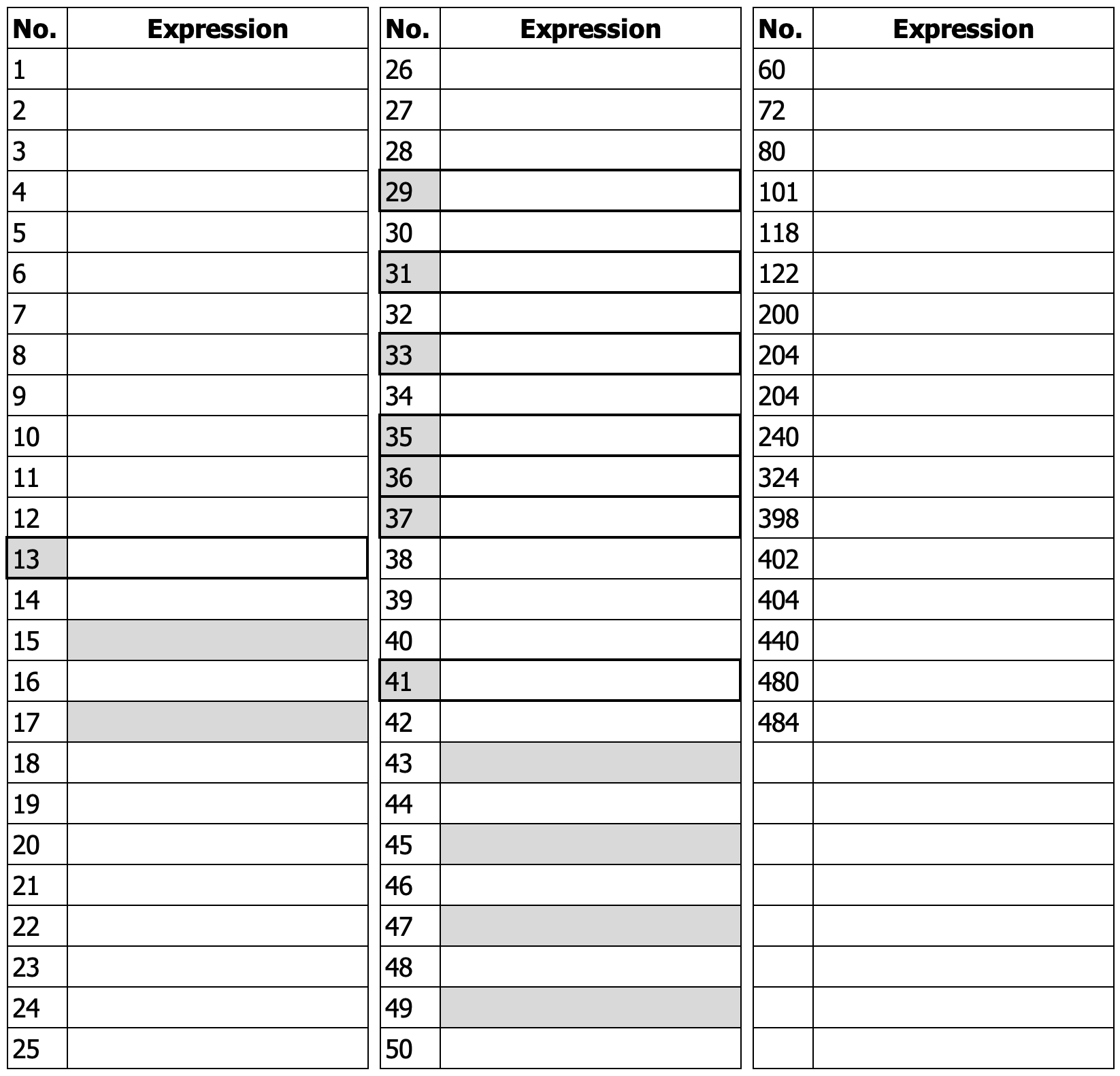 2023 Digits Problem
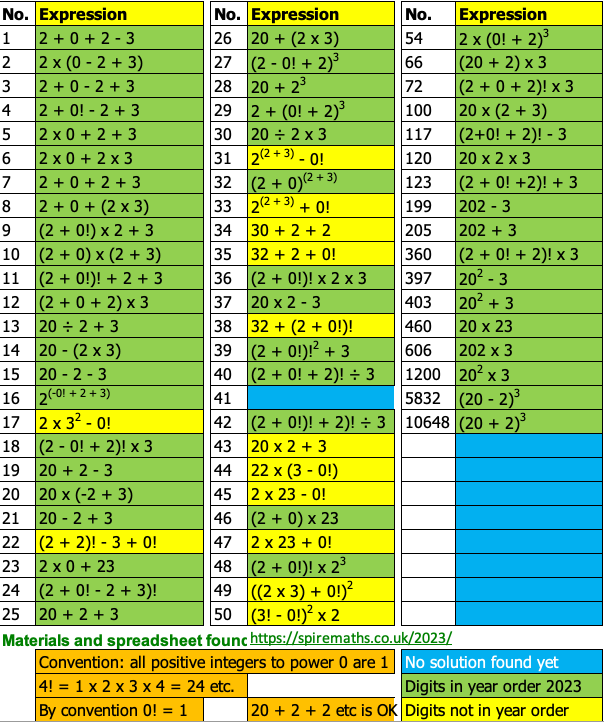 2023 Some solutions
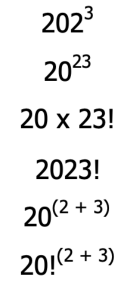 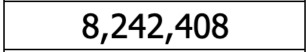 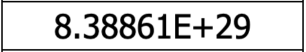 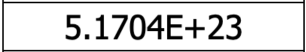 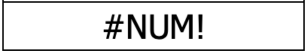 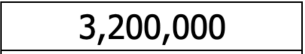 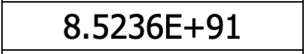 2023 Extras
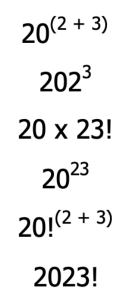 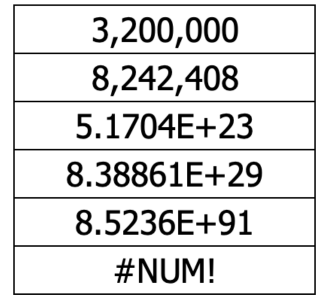 2023 Extras
2023 Extras: Standard Form
https://spiremaths.co.uk/four4s/
Similar Activity